CODE Maths Hub<Presentation name>Year 2022-23Contributors:<Names><Date completed>
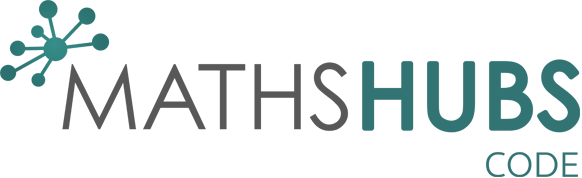